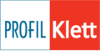 ŠEGRT HLAPIĆ
Mila Kokotović, OŠ Trnsko, Zagreb
Provjeri svoje znanje tako što ćeš upisati slova ispred točnog odgovora pod odgovarajući redni broj. Ukoliko si sve točno odgovorio, kao konačno rješenje dobit ćeš ime jednog simpatičnog kućnog ljubimca.
1. Tko je spisateljica ove lijepe knjige?
B) Ivana Brlić Mažuranić.
A) Jana Brlić Mužović.
L) Sanja Pilić
2. Hlapić je bi malen kao
N) mrav.
H) miš.
U) lakat.
3. Hlapić je učio za
N) postolara.
A) krojača.
K) automehaničara.
4. Hlapić je nosio zelene
K) cipele.
D) hlače.
N) čizmice.
5. Majstor se zvao
I) Bradonja.
A) Mrkonja.
D) Brkonja.
6. Hlapić je bio veseo kao
Š) ptica.
R) lastavica.
X) vrabac.
1.
2.
4.
3.
5.
6.
B
U
N
D
A
Š